Repüléstudományi Konferencia 2024
Ezt a munkát a Nemzeti Kutatási, Fejlesztési és Innovációs Alap támogatta (Tématerületi Kiválósági Program TKP2021-NVA-16 azonosítószámú „Alkalmazott katonai műszaki-, had-, és társadalomtudományi kutatások a nemzetvédelem, nemzetbiztonság területén a Hadtudományi és Honvédtisztképző Karon”). A project az Integrált-mintarepülőtér kiemelt kutatási terület Virtual Airport(VR_AD) kutatócsoport kutatóinak munkájaként az Innovációs és Technológiai Minisztérium, mint Támogató finanszírozásával valósult meg.
Lorem Ipsum
Szerző
Intézmény




Lorem ipsum dolor sit amet, consectetur adipiscing elit. Donec finibus tortor lorem. Mauris sit amet consectetur ligula, at maximus sem. Aenean nibh nulla, euismod id dapibus in, sodales nec leo. Aliquam eleifend, ex at egestas luctus, enim mi blandit erat, eu accumsan nunc ligula eu magna. Nunc interdum sollicitudin nisl eu luctus. Suspendisse cursus tempus nulla. Vestibulum viverra eleifend porta. Donec sed urna viverra, vestibulum ligula ac, vulputate odio. Aliquam varius, dolor non dignissim finibus, orci enim finibus sapien, sit amet fermentum elit tellus non libero. Morbi congue condimentum euismod. Mauris venenatis ex tincidunt lorem finibus mollis. Curabitur a lorem magna. Curabitur faucibus arcu bibendum, pulvinar ligula quis, pulvinar arcu. Pellentesque interdum bibendum porta. Curabitur mauris ipsum, pellentesque elementum lorem a, pharetra rutrum velit.

In nec faucibus mauris. Integer consequat tincidunt neque, a auctor lectus pellentesque in. Sed porttitor ex eget ligula maximus imperdiet. Sed felis tortor, vulputate at turpis vitae, vehicula rhoncus leo. Fusce rutrum maximus lorem eu porta. Mauris vitae eros porttitor, mollis purus id, tincidunt magna. Sed venenatis dui sit amet nibh vestibulum, id condimentum elit commodo.

Proin vitae ultrices urna, sed ultrices justo. Maecenas id commodo arcu. Phasellus in fringilla turpis. Suspendisse risus ante, consectetur ut condimentum sit amet, tempus eu tellus. Maecenas imperdiet, lacus vitae ultricies posuere, dui ante dapibus arcu, euismod dapibus arcu erat in tellus. Etiam ut risus lobortis, eleifend sapien eu, ullamcorper diam. Donec quis nisi mattis, volutpat sem vitae, vehicula turpis.

Mauris lectus leo, placerat nec dolor sit amet, scelerisque vestibulum magna. Nunc ac tortor volutpat, venenatis enim id, scelerisque ipsum. Curabitur sodales nulla a malesuada maximus. Nullam ante sem, porta ac purus fringilla, lobortis hendrerit arcu. Curabitur ac ligula a elit pellentesque molestie in vehicula neque. In fringilla tortor quis elit consectetur molestie. Aenean ornare metus eget dui molestie lacinia. Sed vitae mauris in orci congue venenatis. Donec ornare, augue vitae feugiat laoreet, neque tellus molestie felis, quis rutrum lectus neque et massa. Aliquam hendrerit dui id gravida posuere. Nulla convallis porta sem et elementum. Praesent vehicula imperdiet orci, sed tristique neque finibus nec. Proin porttitor commodo nibh sit amet fringilla.

Orci varius natoque penatibus et magnis dis parturient montes, nascetur ridiculus mus. Proin elementum, nisi sed sagittis maximus, nibh metus consectetur turpis, ut vestibulum orci felis at lorem. Etiam a vehicula odio. Sed ligula neque, efficitur sed ultrices vitae, dictum et tortor. Duis egestas sollicitudin rutrum. Aenean scelerisque nisl sem, vel aliquet tortor auctor ac. Suspendisse elementum ultrices est vel hendrerit. Maecenas mollis sem nisl, eget finibus velit porta placerat. Phasellus a arcu auctor, hendrerit massa eu, cursus dolor. Pellentesque non elit eu elit ultrices sollicitudin sed id elit. In odio lectus, efficitur sed bibendum hendrerit, fermentum nec quam. Vivamus rutrum libero sit amet accu
msan tristique. 


Lorem ipsum dolor sit amet, consectetur adipiscing elit. Donec finibus tortor lorem. Mauris sit amet consectetur ligula, at maximus sem. Aenean nibh nulla, euismod id dapibus in, sodales nec leo. Aliquam eleifend, ex at egestas luctus, enim mi blandit erat, eu accumsan nunc ligula eu magna. Nunc interdum sollicitudin nisl eu luctus. Suspendisse cursus tempus nulla. Vestibulum viverra eleifend porta. Donec sed urna viverra, vestibulum ligula ac, vulputate odio. Aliquam varius, dolor non dignissim finibus, orci enim finibus sapien, sit amet fermentum elit tellus non libero. Morbi congue condimentum euismod. Mauris venenatis ex tincidunt lorem finibus mollis. Curabitur a lorem magna. Curabitur faucibus arcu bibendum, pulvinar ligula quis, pulvinar arcu. Pellentesque interdum bibendum porta. Curabitur mauris ipsum, pellentesque elementum lorem a, pharetra rutrum velit.

In nec faucibus mauris. Integer consequat tincidunt neque, a auctor lectus pellentesque in. Sed porttitor ex eget ligula maximus imperdiet. Sed felis tortor, vulputate at turpis vitae, vehicula rhoncus leo. Fusce rutrum maximus lorem eu porta. Mauris vitae eros porttitor, mollis purus id, tincidunt magna. Sed venenatis dui sit amet nibh vestibulum, id condimentum elit commodo.

Proin vitae ultrices urna, sed ultrices justo. Maecenas id commodo arcu. Phasellus in fringilla turpis. Suspendisse risus ante, consectetur ut condimentum sit amet, tempus eu tellus. Maecenas imperdiet, lacus vitae ultricies posuere, dui ante dapibus arcu, euismod dapibus arcu erat in tellus. Etiam ut risus lobortis, eleifend sapien eu, ullamcorper diam. Donec quis nisi mattis, volutpat sem vitae, vehicula turpis.

Mauris lectus leo, placerat nec dolor sit amet, scelerisque vestibulum magna. Nunc ac tortor volutpat, venenatis enim id, scelerisque ipsum. Curabitur sodales nulla a malesuada maximus. Nullam ante sem, porta ac purus fringilla, lobortis hendrerit arcu. Curabitur ac ligula a elit pellentesque molestie in vehicula neque. In fringilla tortor quis elit consectetur molestie. Aenean ornare metus eget dui molestie lacinia. Sed vitae mauris in orci congue venenatis. Donec ornare, augue vitae feugiat laoreet, neque tellus molestie felis, quis rutrum lectus neque et massa. Aliquam hendrerit dui id gravida posuere. Nulla convallis porta sem et elementum. Praesent vehicula imperdiet orci, sed tristique neque finibus nec. Proin porttitor commodo nibh sit amet fringilla.
FELHASZNÁLT IRODALOM

[1] Stark Péter Bence Tudományos Diákköri Konferenciára benyújtott pályaműve, VR/AR/MR technológiák alkalmazási lehetőségei a légiközlekedés rendszerében címmel, NKE, 2022 
[2] 1. számú kép, https://www.flir.com/discover/iis/machine-vision/accurate-360-spherical-imaging-with-multiple-pre-calibrated-sensors/ 
[3] 2. számú kép, https://www.smithsonianmag.com/air-space-magazine/roger-virginia-we-see-you-in-idaho-180964332/ 
[4] Matuszka Tamás - Kiterjesztett valóság alkalmazások fejlesztése, elemzése és a fejlesztőeszközök összehasonlítása, ELTE, Budapest, 2012 http://matchsz.inf.elte.hu/VVprojekt/szakdoli/MatuszkaTamas.pdf 
[5] Johanna Pirker, Andreas Dengel - The Potential of 360° Virtual Reality Videos and Real VR for Education
IEEE, 2021
https://ieeexplore.ieee.org/abstract/document/9384236 
[6] NATS - Digital Towers, anyagforrás és 3. számú kép
https://nats.aero/blog/2018/03/digital-towers-questions-answered/ 
[7] Rabia Shafi, Wan Shuai, Muhammad Usman Younus -360 degree video streaming: A survey of the State of the Art – MDPI, Kína, 2020
https://www.mdpi.com/2073-8994/12/9/1491 
[8] Maryam Safi, Joon Chung, Pratik Pradhan - Review of augmented reality in aerospace industry - Aircraft Engineering and Aerospace Technology, 2019
https://www.emerald.com/insight/content/doi/10.1108/AEAT-09-2018-0241/full/html
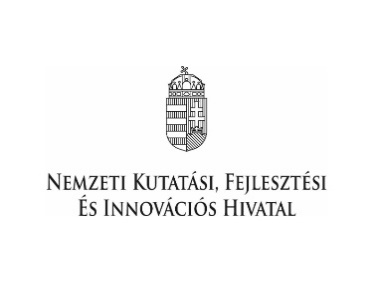 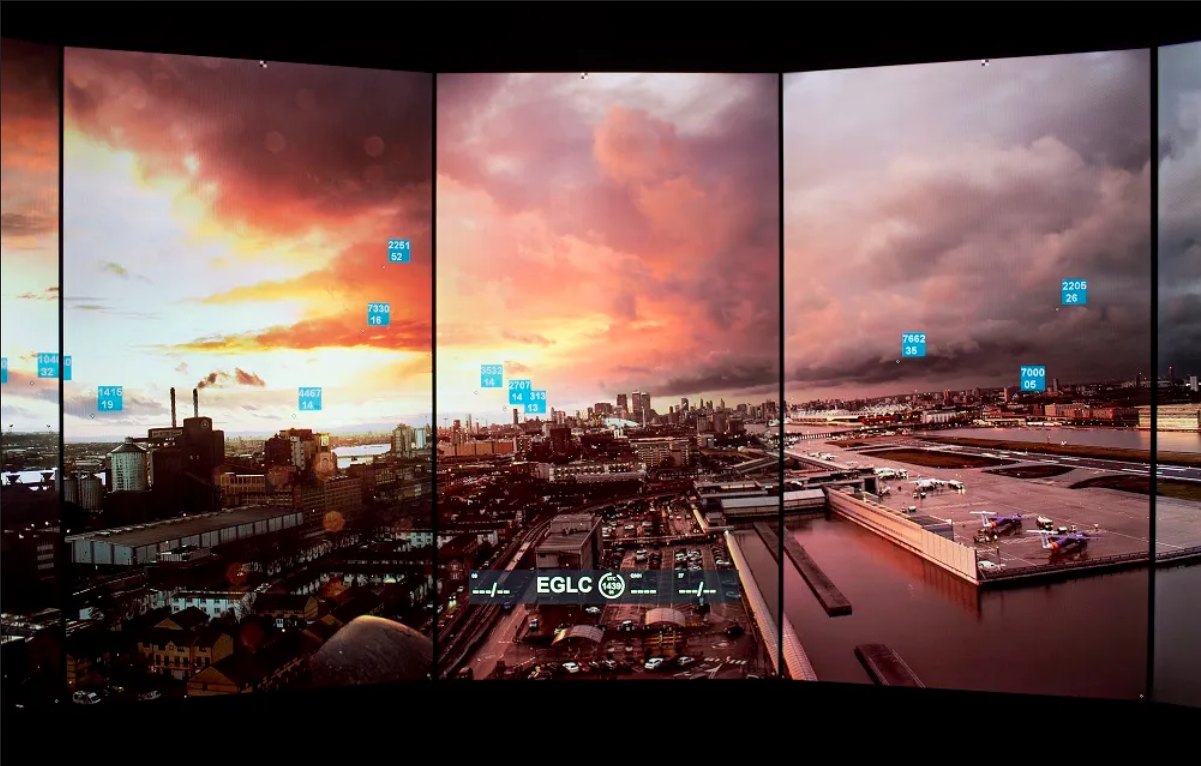 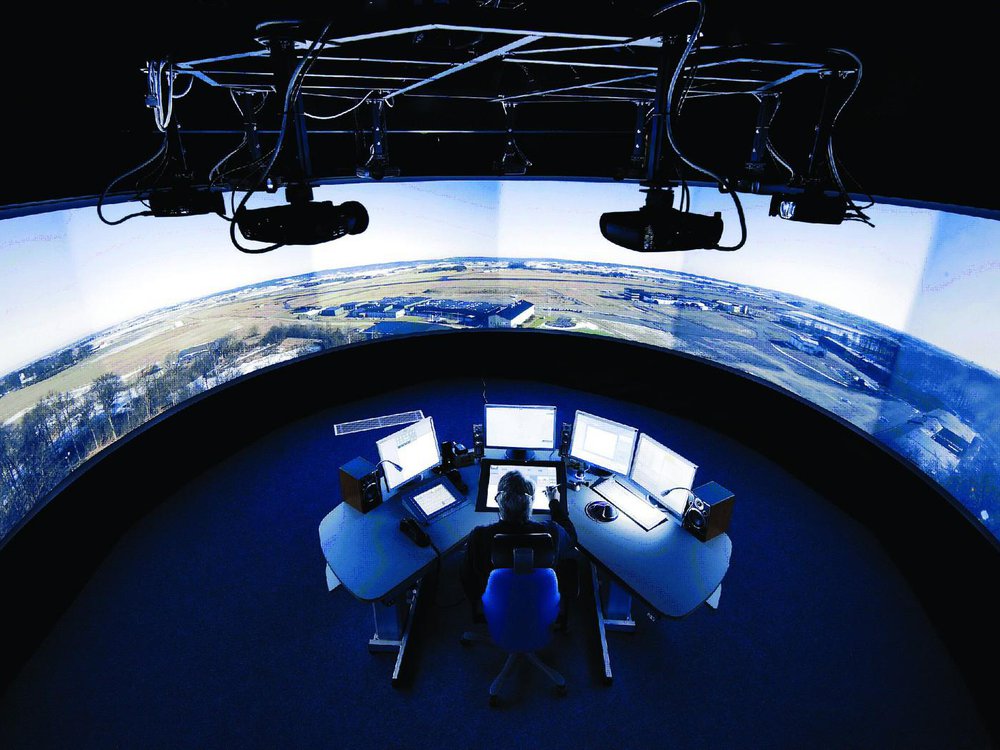 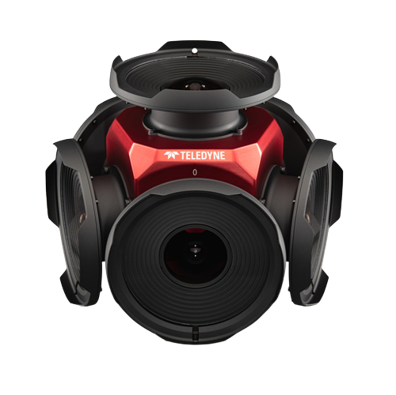 Fent 2. számú kép, mely egy 360°-os kameraképpel munkáját végző légiforgalmi irányítót ábrázol

Jobbra, 1. számú kép, mely 360°-os kameraképet biztosító eszközt ábrázol
3. Számú kép, nats.aero oldaláról
Széles látószöget prezentáló kameraképek, melyeken kiterjesztett valósággal megjelenített, a légiforgalmi irányítók számára hasznos információk látszanak.
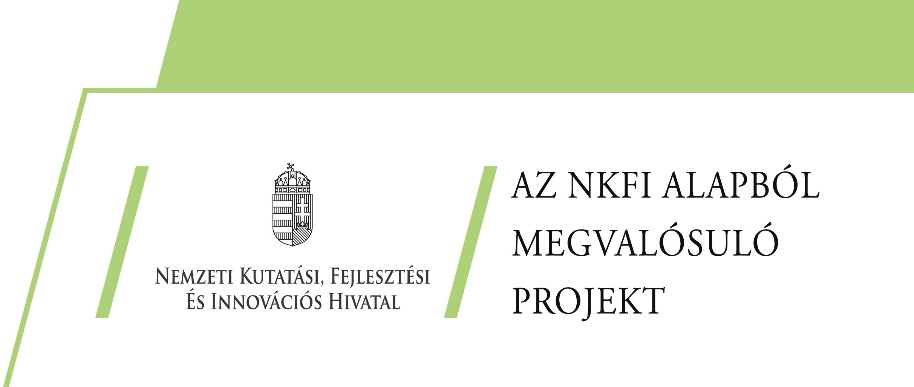 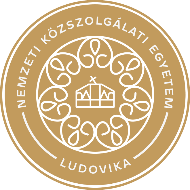